取組名
〈別紙2〉
基本情報
学校
地域学校協働本部
地域学校協働活動推進員等数
(　)は内、学校運営協議会委員数
学校運営協議会
背景・取組概要
工夫・ポイント・特徴的な取組
成果・効果
令和●年●月●日　設置
委員構成
など       ●名
会議回数
年間平均●回程度
地域学校協働推進員●名（●名）
地域コーディネーター　 ●名（●名）
子供主体の学校を地域とともにつくる
〈別紙2〉
基本情報
複数校の場合は、
　学校名を並記
◆地域や世界と関わりながら、より良い未来を切り拓いていく子供を育てるために、子供主体の学校づくりを目指した。そのために、子供が多様な大人とやりとりする機会を増やすことで、子供が自分で課題を発見し、深く考え、主体的に行動できるようにする必要があった。

→子供主体の学校づくり、子供たちと大人が力を合わせ協働する地域づくりを目指す。
地域学校協働本部
学校
地域学校協働活動推進員等数
(　)は内、学校運営協議会委員数
学校運営協議会
地域学校協働本部「絆」
霞が関町立霞が関中学校
霞が関中学校学校運営協議会
記入例

　「背景・取組概要」
　「工夫・ポイント・特徴的な取組」
　「成果・効果」
　については、サイズや配置など、
　工夫していただいて構いません。
背景・取組概要
工夫・ポイント・特徴的な取組
成果・効果
◆学校運営協議会
　 　子供の主体的な活動を支えるために、年に2回、委員と生徒会役員の意見交換会を行っている。直近のテーマは、 ○理想の霞が関中の子供像、○標準服改訂に際し、霞が関中に相応しいのは制服か私服か、 ○服装のルール、などである。また、子供と地域の交流に対する関心も高かったため、子供が地域住民へ学校を紹介する活動を実施することを提案した。

◆地域学校協働活動
　 　校庭の外周に子供・教員が地域住民と協力して作ったビオトープがあり、授業等で利用している。地域学校協働活動推進員はそこを地域の学び合い教え合いの拠点とすることを考え、子供主体のガイドツアーの場とした。ガイドツアーの内容は子供が話し合い、決定し、就学前の子供を含む地域住民に対して定期的に開催している。

◆コミュニティ・スクールと地域学校協働活動の一体的実施
   　地域学校協働本部の複数のメンバーが学校運営協議会委員となり、協議内容を本部に伝え具現化を図るとともに、本部での進行状況や課題を協議会で協議している。また、年に2回行っている学校運営協議会委員と教員の熟議の場に、地域学校協働本部のメンバーも参加している。
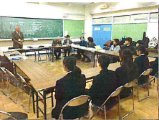 令和●年●月●日　設置
委員構成
地域学校協働活動推進員
地域コーディネーター
保護者・PTA関係者
民生児童委員	
青少年委員
商店街代表
放課後児童クラブ関係者
大学教員
など       12名
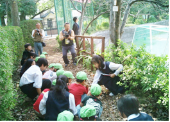 会議回数
年間平均6回程度
地域学校協働推進員　2名（1名）
◆地域から学校への提案した授業が形となるなど、学校と地域がこれまで以上に協働するようになった。

◆学校生活への満足度、授業での取り組み方に関する肯定的な回答が子供・保護者ともに80％を超えたように、子供が主体的に行動できるようになった。
地域コーディネーター　  2名（1名）